Ragioneria - Corso C
a.a. 2015/2016
Perdite durevoli di valore
Prof. Gaudenzio Albertinazzi
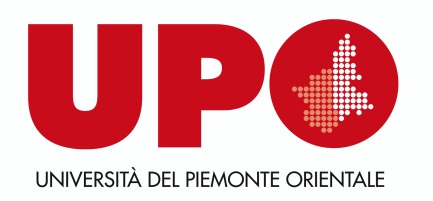 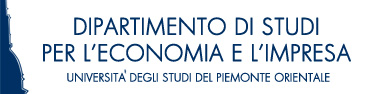 1
Perdite durevoli di valore
La normativa civilistica
OIC 9
Classificazione in bilancio
Indicatori di potenziali perdite di valore
Approccio semplificato
Conclusioni
2
La normativa civilistica
L’articolo 2426, co. 1, c.c.* richiede quanto segue:
«3) l'immobilizzazione che, alla data della chiusura dell'esercizio, risulti durevolmente di valore inferiore a quello determinato secondo i numeri 1) e 2) deve essere iscritta a tale minore valore. Il minor valore non può essere mantenuto nei successivi bilanci se sono venuti meno i motivi della rettifica effettuata; questa disposizione non si applica a rettifiche di valore relative all'avviamento».



* La disposizione entra in vigore il 01.01.2016 e si applica ai bilanci relativi agli esercizi finanziari aventi inizio a partire da quella data
3
OIC 9
Si definisce perdita durevole di valore la diminuzione di valore che rende il valore recuperabile di un’immobilizzazione, determinato in una prospettiva di lungo termine, inferiore rispetto al suo valore netto contabile
Valore recuperabile
Valore contabile
Il maggiore tra:
Valore d’uso
Valore equo
V.A. dei flussi di cassa attesi da un’attività o da un’unità generatrice di flussi di cassa
l’ammontare ottenibile dalla vendita di un’attività in una transazione ordinaria tra operatori di mercato alla data di valutazione
4
OIC 9
VALORE EQUO (FAIR VALUE)
Il prezzo pattuito in un accordo vincolante di vendita stabilito in una libera transazione o il prezzo di mercato in un mercato attivo. 
Se non esiste un accordo vincolante di vendita né alcun mercato attivo per un’attività, è determinato in base alle migliori informazioni disponibili per riflettere l’ammontare che la società potrebbe ottenere, alla data di riferimento del bilancio, dalla vendita dell’attività in una libera transazione tra parti consapevoli e disponibili. 
VALORE D’USO
E’ determinato sulla base del valore attuale dei flussi finanziari futuri che si prevede abbiano origine da un’attività. Il calcolo del valore d’uso comprende le seguenti fasi:
a. stimare i flussi finanziari futuri in entrata e in uscita che deriveranno dall’uso continuativo dell’attività e dalla sua dismissione finale, e
b. applicare il tasso di attualizzazione appropriato a quei flussi finanziari futuri
5
Classificazione di bilancio
Conto Economico
B) Valore della produzione
[…]
10) c) Altre svalutazioni delle immobilizzazioni
6
Indicatori di potenziali perdite di valore
OIC 9 
il valore di mercato di un’attività è diminuito significativamente durante l’esercizio, più di quanto si prevedeva sarebbe accaduto con il passare del tempo o con l’uso normale dell’attività in oggetto;
durante l’esercizio si sono verificate, o si verificheranno nel futuro prossimo, variazioni significative con effetto negativo per la società nell’ambiente tecnologico, di mercato, economico o normativo in cui la società opera o nel mercato cui un’attività è rivolta;
nel corso dell’esercizio sono aumentati i tassi di interesse di mercato o altri tassi di rendimento degli investimenti, ed è probabile che tali incrementi condizionino il tasso di attualizzazione utilizzato nel calcolo del valore d’uso di un’attività e riducano il valore equo;
Ecc.
7
Approccio semplificato
Le società che per 2 esercizi consecutivi non superino nel proprio bilancio d’esercizio due dei tre seguenti limiti:
numero medio dei dipendenti durante l’esercizio > a 250
totale attivo di bilancio > a 20 milioni di euro
ricavi netti > a 40 milioni di euro
hanno l’opzione di adottare un approccio alla determinazione delle perdite durevoli di valore basato sulla capacità di ammortamento
E’ costituita dal margine economico che la gestione mette a disposizione per la copertura degli ammortamenti. 
E’ determinata sottraendo al risultato economico dell’esercizio, non comprensivo degli elementi straordinari e delle relative imposte, gli ammortamenti delle immobilizzazioni.
8
Conclusioni
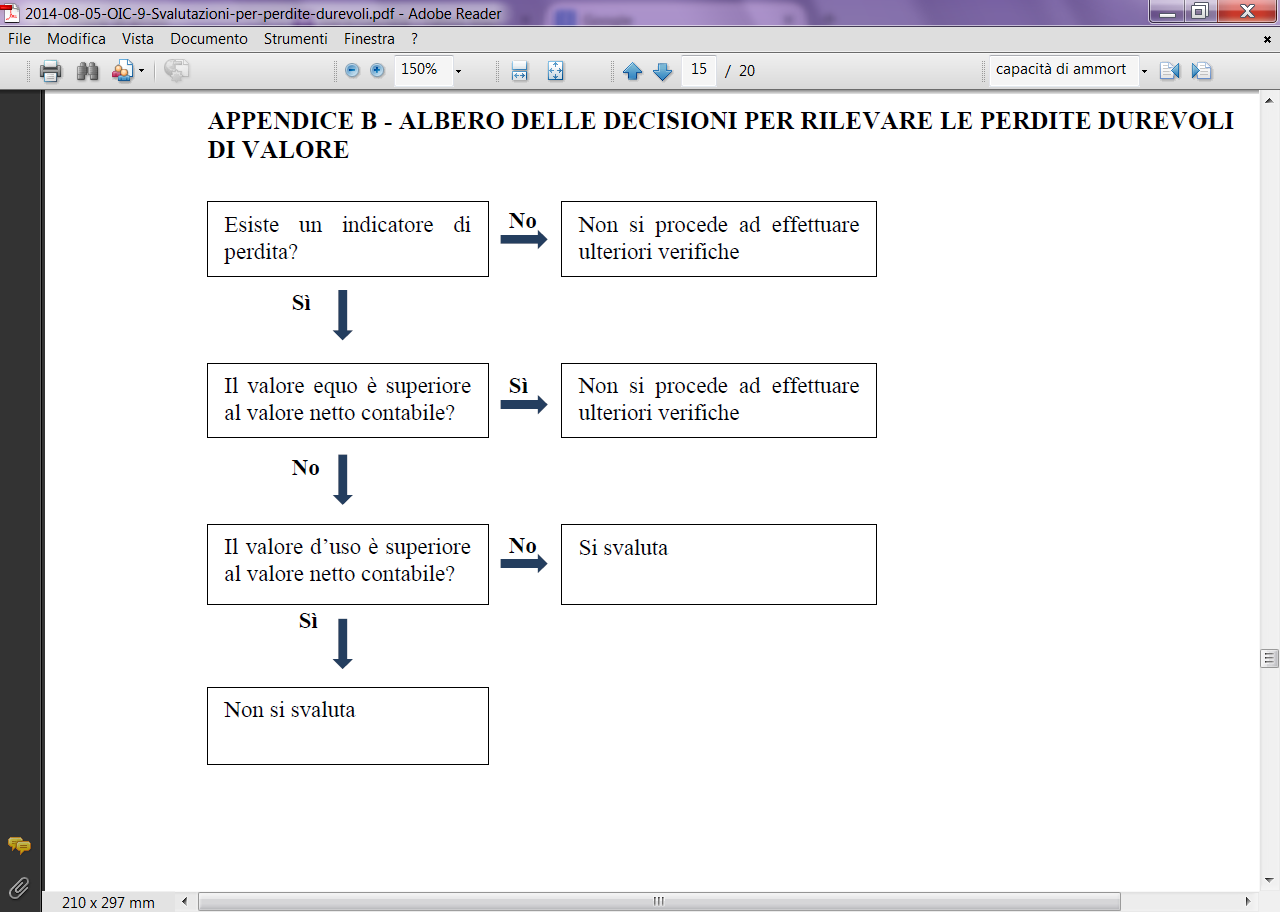 9
Fonte: OIC 9, pag. 13